Conclusions of the Belgian Presidency
Peter Bastiaens
Directorate general Recruitment and Development FPS Policy and Support, Belgium
Belgian Presidency - Achievements
The Ghent Declaration
The HR Scorecard 2024 report 
The Eupan HR Benchmark as a work in progress
Many key findings & inputs for next Eupan Strategy Paper 
Lots of interactions and insights gathered
The HR Scorecard Project
End 2023 : EUPAN based data collection
Ministerial Meeting : First HR Scorecard Report 2024 presented
WL Meeting : working session on future indicators and modalities 
DG Meeting : 
HR Scorecard = “work-in-progress”
member states have expressed their willingness to contribute during the upcoming presidencies
step-by-step, i.e. launching another pilot with a limited number of clearly defined indicators
all contributions will be on a voluntary basis, ensuring flexibility and fostering a collaborative environment
Ghent Declaration
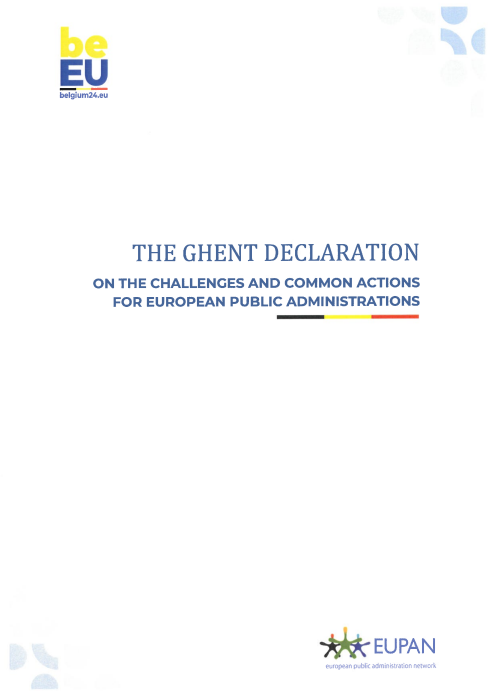 Seven main areas:
Future perspectives
Evidence-informed policy-making
Equity, Inclusion and Diversity
Wellbeing
Ethics and Integrity
Attractiveness of the civil service
Transnational European collaboration
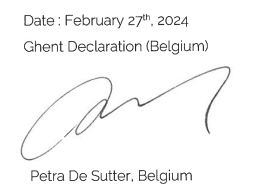 Future perspectives
Examples of shared good practices and insights
Case on inhouse consulting capacity
Keynotes on “Challenges and future perspectives in HRM”
Main findings
Common goal: build a resilient public service​ that is human centered (wellbeing, inclusion, etc.)
Insourcing vs Outsourcing: ongoing debate​
Importance of healthy work: deal with high demands versus job control
Quality of work becomes a strategic policy issue in a tight labor market ​

 Thinking about the future is an important task for the civil service
Evidence-informed policy-making
Theme during ministerial and WL meetings, Summer School
Examples of shared good practices and insights
Evidence-informed approach to develop an HR Vision
TSI project on capacity building
Main findings
Trust between scientists, policy makers and citizens is important
Creating ecosystems between science and policy
Working on capacity building for policy makers and scientists in EIPM
Sharing information and data across member states
Develop qualified in-house consultancy to provide relevant ​support for EIPM
Think deep, think broad, think ahead

 Policy decisions should be evidence informed, civil service has to create an ecosystem to make this possible
Evidence-informed learning and development
Theme during Dispa meeting
Examples of shared good practices and insights
Belgium, Czech Rep., Germany, Lithuania, Montenegro, Portugal, EC, EuSA
Main findings:
Evaluation of training programs and trainers is important
Gap analysis: matching competency levels to existing programs
Raise stakeholder awareness on an evidence-based approach
Importance of public administration programs in universities
Definition of indicators (KPIs) to measure the impact of training

 Conclusions through integration-exercise with the participants
Collecting and using data
Theme during the Summer School
Collecting Data
Importance of collecting good data​ (Garbage IN = Garbage OUT)
Need to cultivate a culture that values evidence-based approaches
Common data definitions for comparability
Using Data​
Data need to be contextualized​
Are some data collection “too political” ? 
More sophisticated data are not necessarily better​
Develop ethical guidelines for the use of HR data​
Making data-driven decisions is a new leadership skill​​

 Better data = better science = better informed decisions
Skills & competencies throughout selection and recruitment
Theme during Epso meeting
Examples of shared good practices and insights
New tests portfolio with special attention to equality of treatment 
Belgian Competency Framework : key to attracting the right candidates
Social media presence
Main findings
Importance of "lifting our gaze"
Importance of looking at the current and future trends
Importance of adaptability, flexibility and creativity for civil servants

 Looking at current and future trends when it comes to selection and recruitment procedures for European and national civil services
Equity, Inclusion and Diversity
Examples of shared good practices and insights
European Commission on Inclusion Management
Belgian inclusive work environment
Main findings:
Numbers tell the tale: Importance of facts and figures
Leadership – ethical leadership, role models
Invest in an accessible workplace and culture
Inclusion by design
Equal treatment is a shared priority (fair and transparent procedures, inclusive language)
Importance of an intersectional approach

 Importance of promoting a respectful and inclusive work environment
Wellbeing
Theme during ministerial, WL meeting and Summer school
Examples of shared good practices and insights
Malta’s Employee Assistance Programs
Belgian initiatives on prevention and reintegration after burnout
Main findings
Look for a balance between job demands and job resources
Wellbeing has a physical, mental and emotional aspect
Wellbeing programs should be at individual, team, leadership and organisational level
Disconnection is an important lever for wellbeing

 Wellbeing should be an integral part of an human centered HR strategy
Ethics and Integrity
Theme during ministerial meeting
Examples of shared good practices and insights
Integrity strategy in France
Scientific research on revolving doors
Main findings:
Importance of the implementation of an integrity culture; might be even more important than regulations
Trust of citizens: importance of transparency and risk analysis
Balance between compliance and added value of transfers between public and private sector​
Importance of the role of an independent authority​

-> Further raising awareness and share good practices to strengthen integrity and prevent corruption in public administrations.
Attractiveness of the civil service
Examples of shared good practices and insights
 Belgium, France, Sweden
Main findings:
A key challenge in all member states to attract the necessary skills
Importance of an authentic employee value proposition
Employer branding is a continous process
Civil servants as ambassadors
Shift from degrees and certificates to a focus on competencies and mindset
Using targeted and original messages when communicating​
Competency framework as a key solution in attracting the right candidates

 Civil service must invest in creating an employer brand
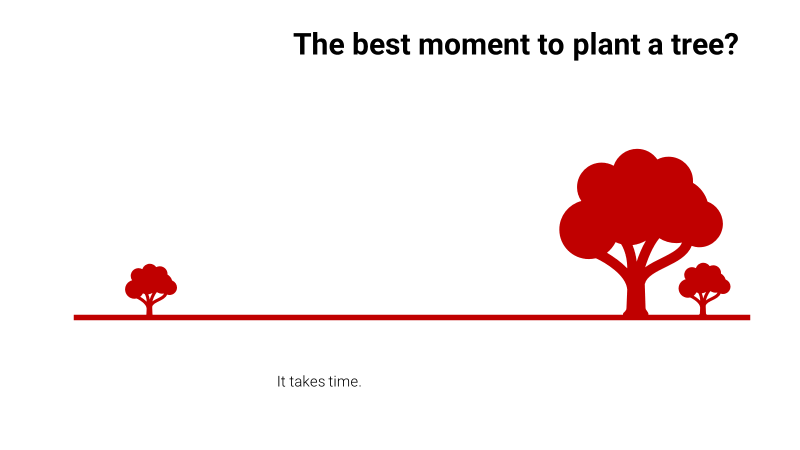 Sustainability
Theme during WL and DG meeting
Examples of shared good practices and insights
Belgian Transversal Sustainability Program
Keynotes on sustainable government and the role of HR
Main findings:
Challenges to translate SDG's in reality
Need for transformation of PA : more of the horizontal approach
Time dimension : Short term of politics vs Long term investment
Raise awareness of the why & keep it on the agenda
 
 Lots of initiatives but often a global plan and holistic approach are lacking
Technology and AI
Theme during DG meeting, Summer School, Dispa
Examples of shared good practices and insights
France on AI Strategy for HR
Keynotes on the role of AI in HR
Case on “Jobmatching” (VDAB)
Main findings:
Importance of ethical considerations
European AI Act : HR matters are categorized as high risk
Opportunity for co-evolution
Transparency in using generative AI : need for guidelines 

Technology as a means to an end, not an end in itself
European collaboration
Willingness to work on a common HR benchmark initiative 
Willingness to take advantage of the support proposed by the commission (ie. TSI, PACE, COMPACT, EU Central Government Survey, …) 
The importance of the dynamics within the EUPAN network and meetings 
… and the request by candidate EU-member states to join the network
Requests for observer status
Ukraine
Moldava

The Eupan network decided by unanimity to accept the requests of Ukraine and Moldava for observer status and to invite both of them for the next Eupan meetings.
European Social Dialogue Committee
Follow up 
Social Dialogue Pact for early 2025 (Workplan 2024-25)
EU ministerial Ghent declaration: challenges and common actions 
COM Action Plan Labour and Skills Shortages
New EU economic governance rules and implications for jobs and working conditions
Digitalisation: implementation of the agreement
Fair green transition at the workplace
Revision multi-sectoral third-party violence and harassment at work guidelines
Available documentation
Ministerial meeting: EUPAN Ministerial Meeting | BOSA (belgium.be)
Working Level meeting: EUPAN Working Level Meeting | BOSA (belgium.be)
Summer School: EUPAN Summer School | BOSA (belgium.be)
DG Meeting: EUPAN DG Meeting | BOSA (belgium.be)